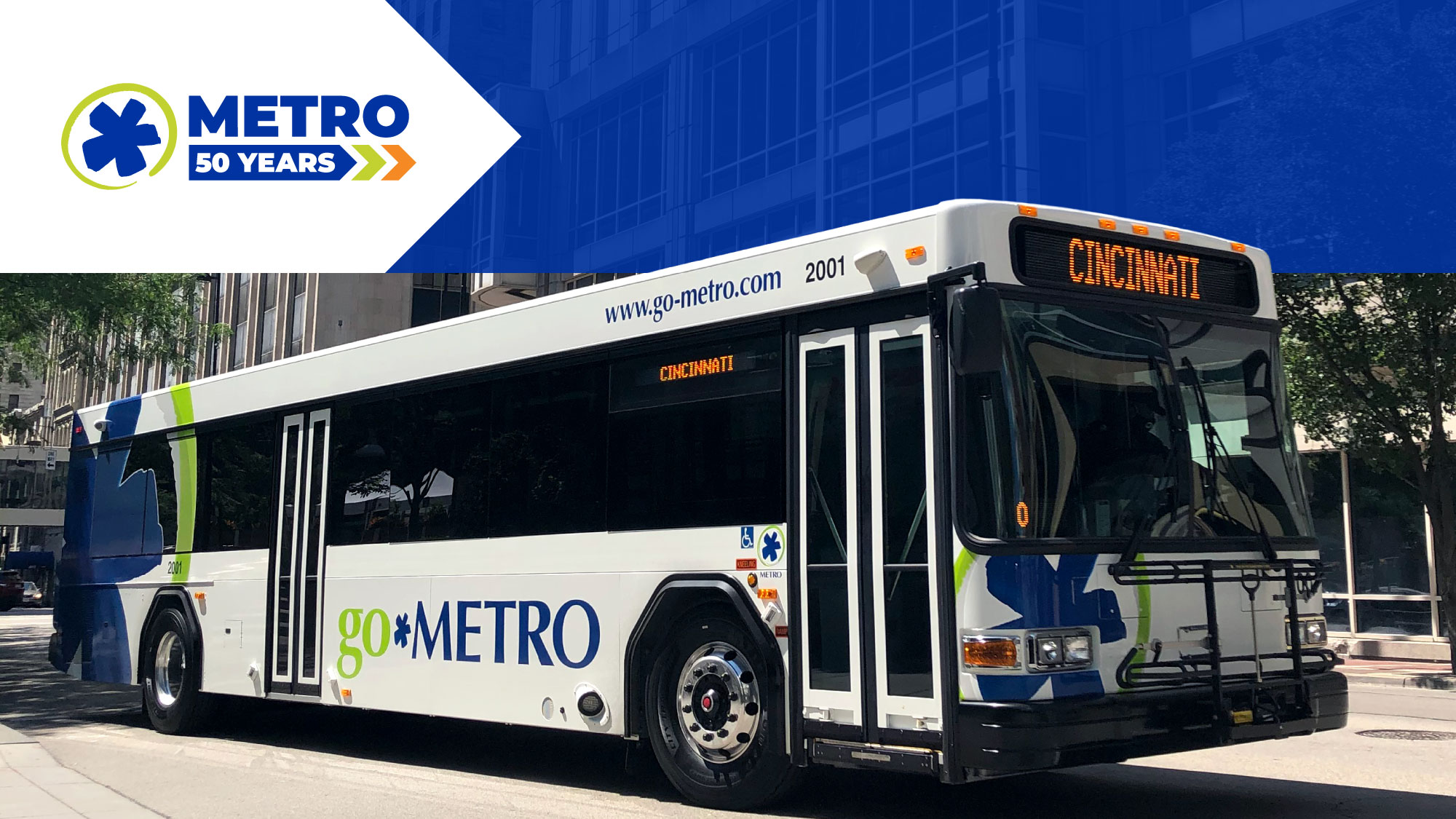 December 2023 Ridership Report
January 16, 2024 | Matt Moorman
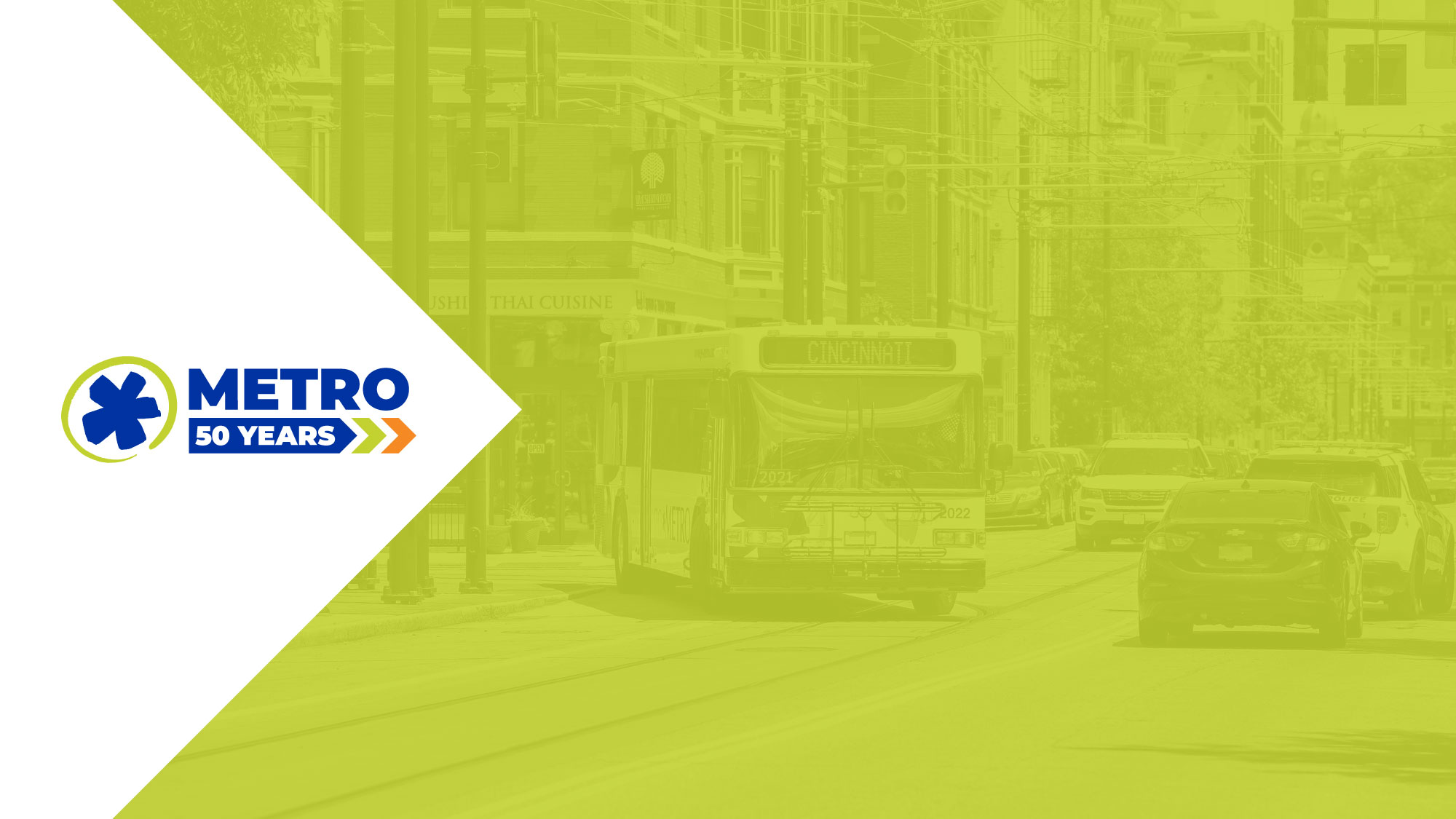 Fixed-Route Ridership
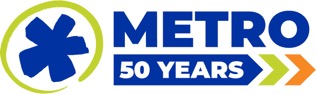 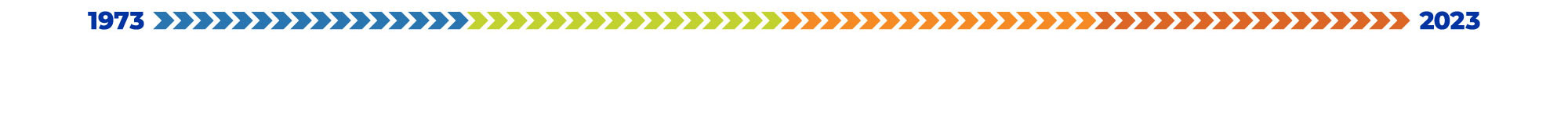 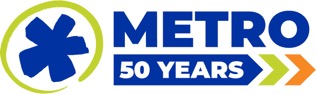 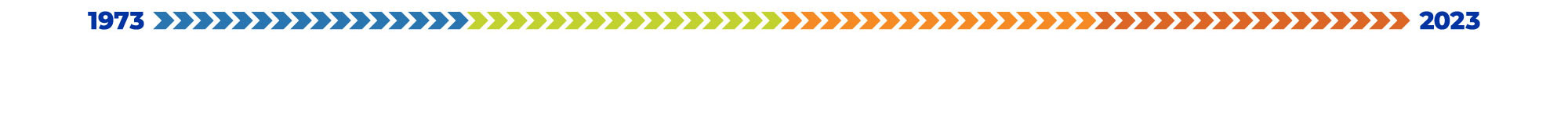 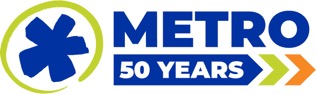 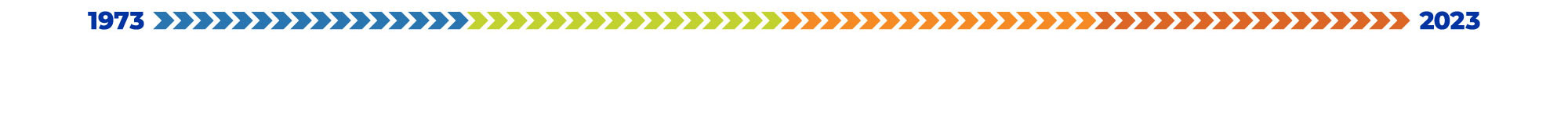 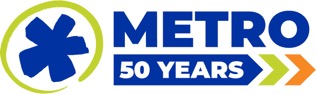 *percentage points
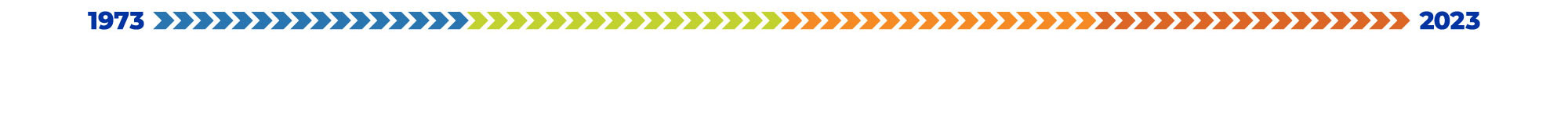 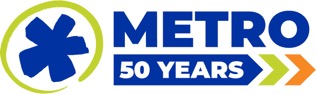 *percentage points
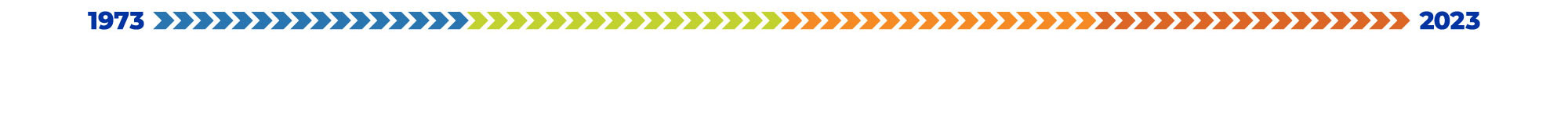 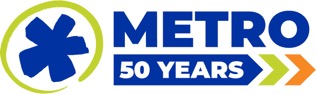 OTP: 76.7%
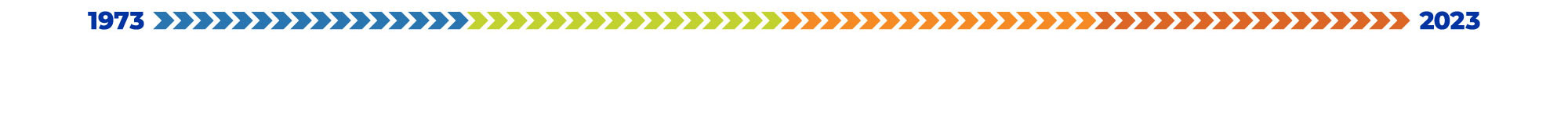 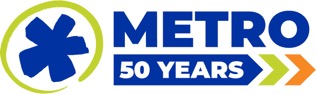 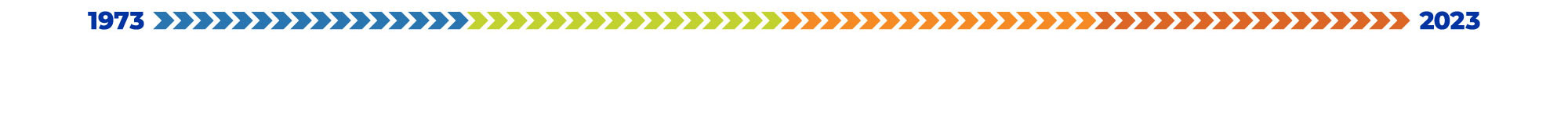 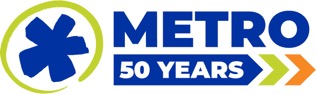 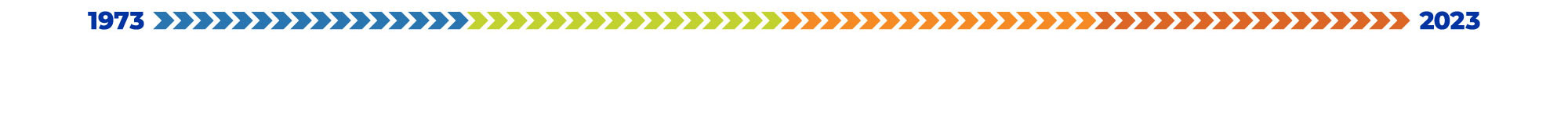 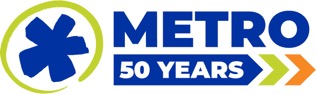 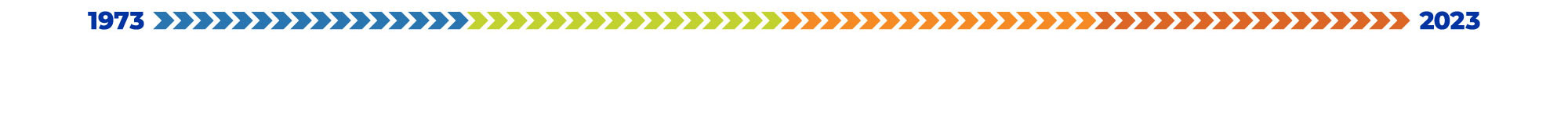 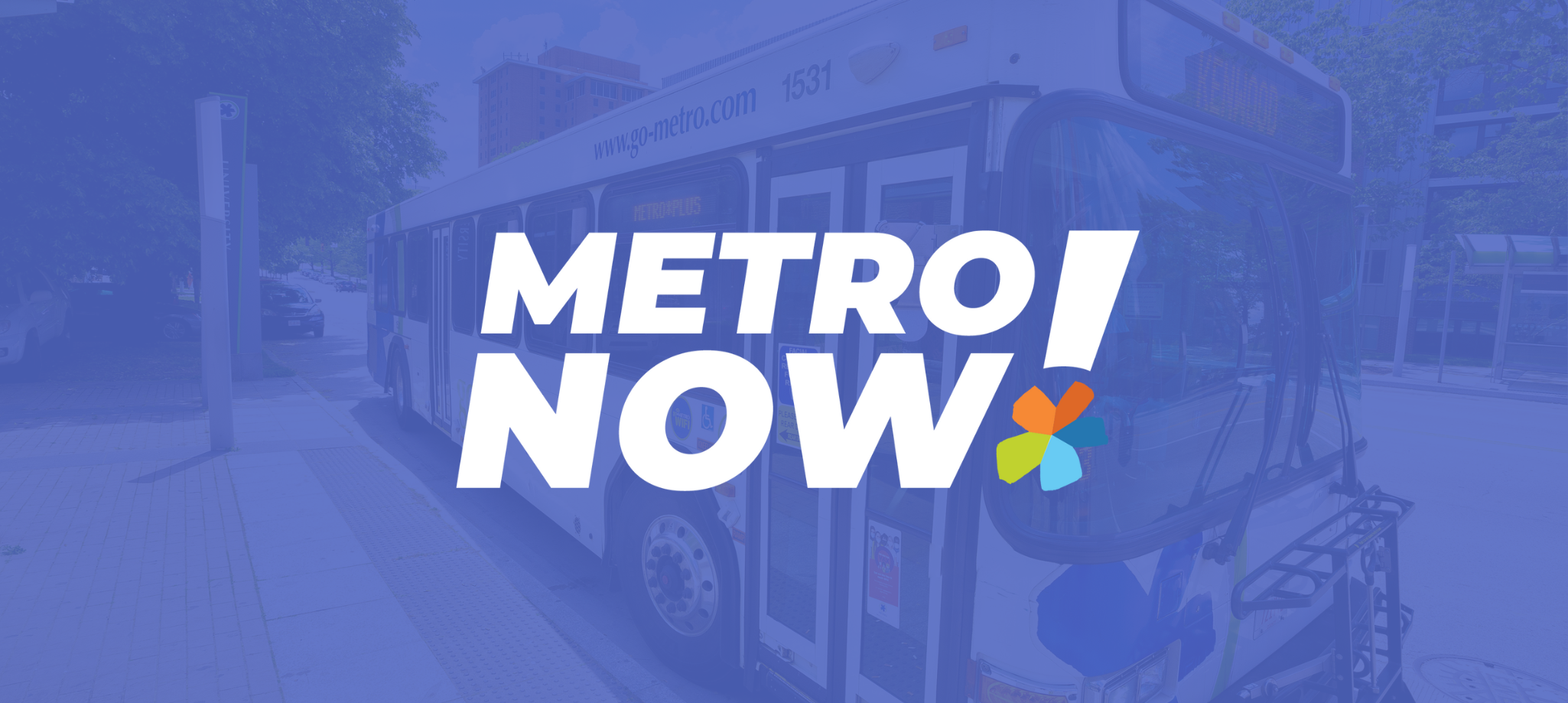 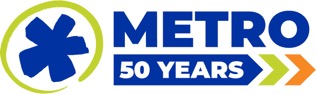 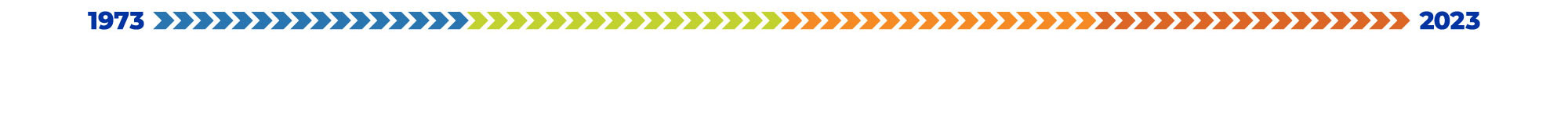 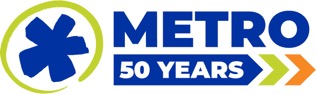 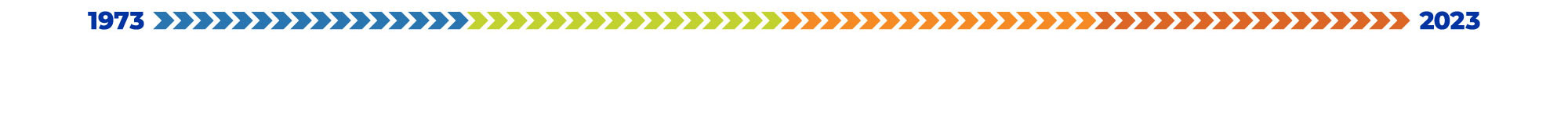 ACCESS Ridership
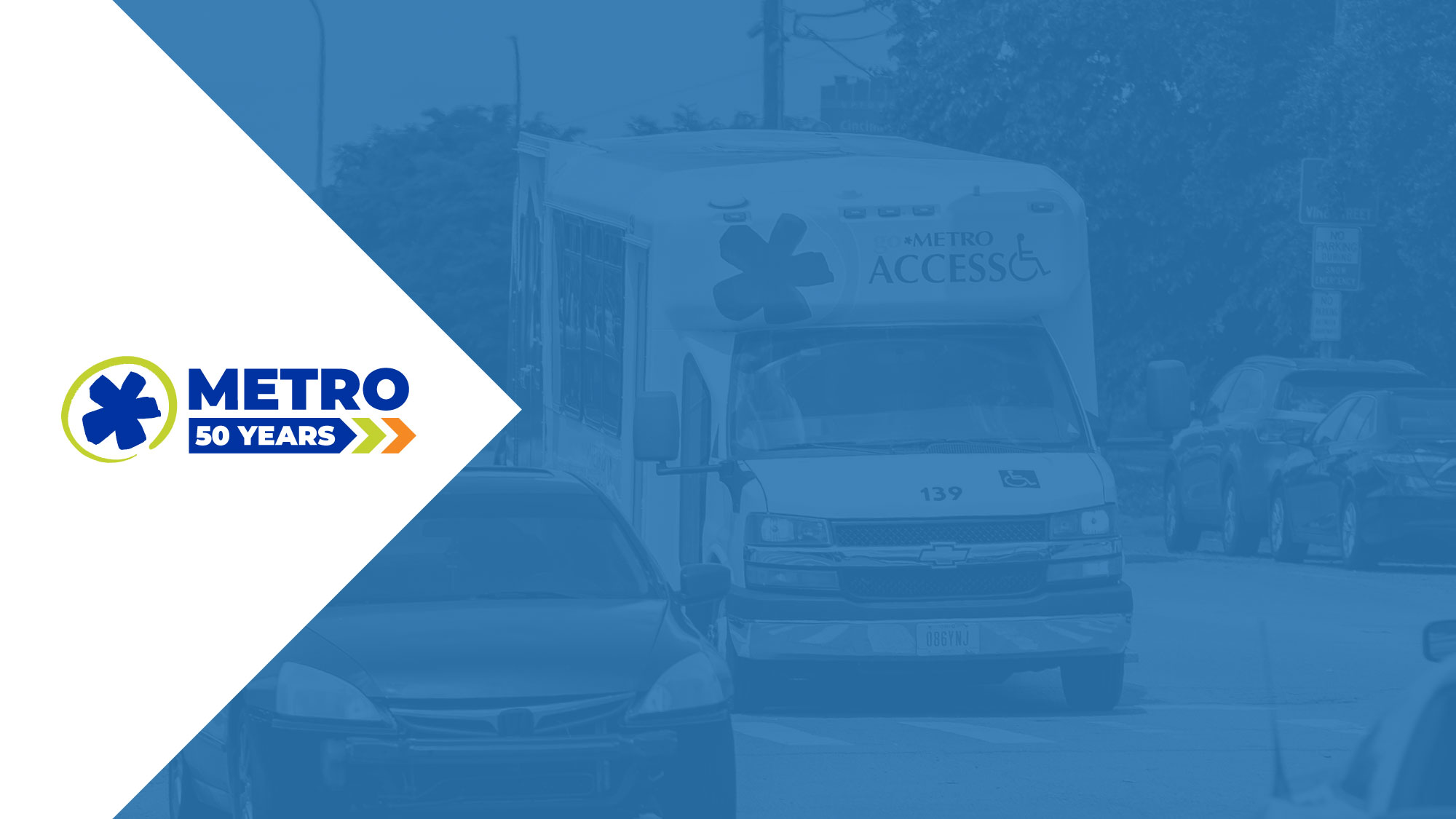 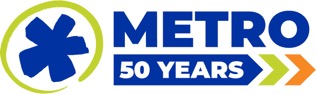 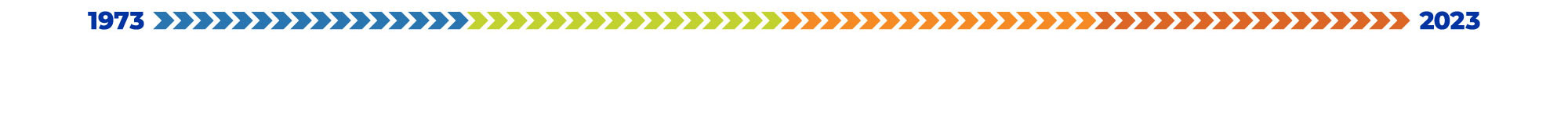 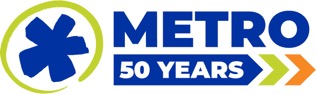 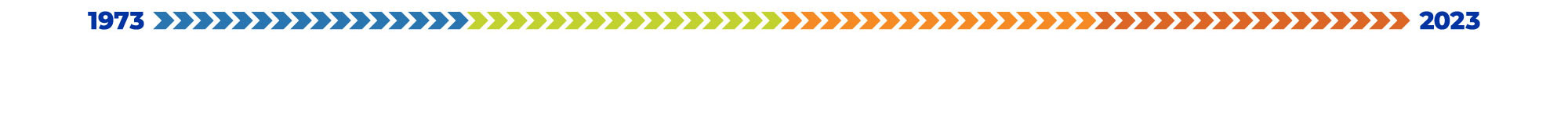 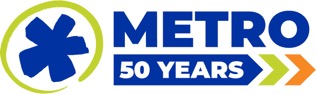 OTP: 89.7%
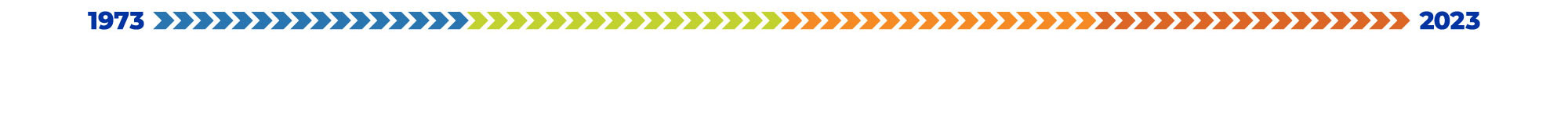 *percentage points
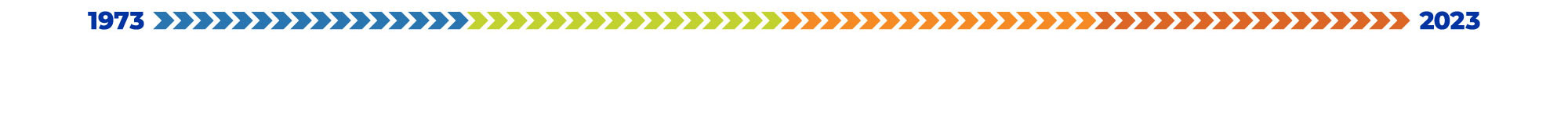 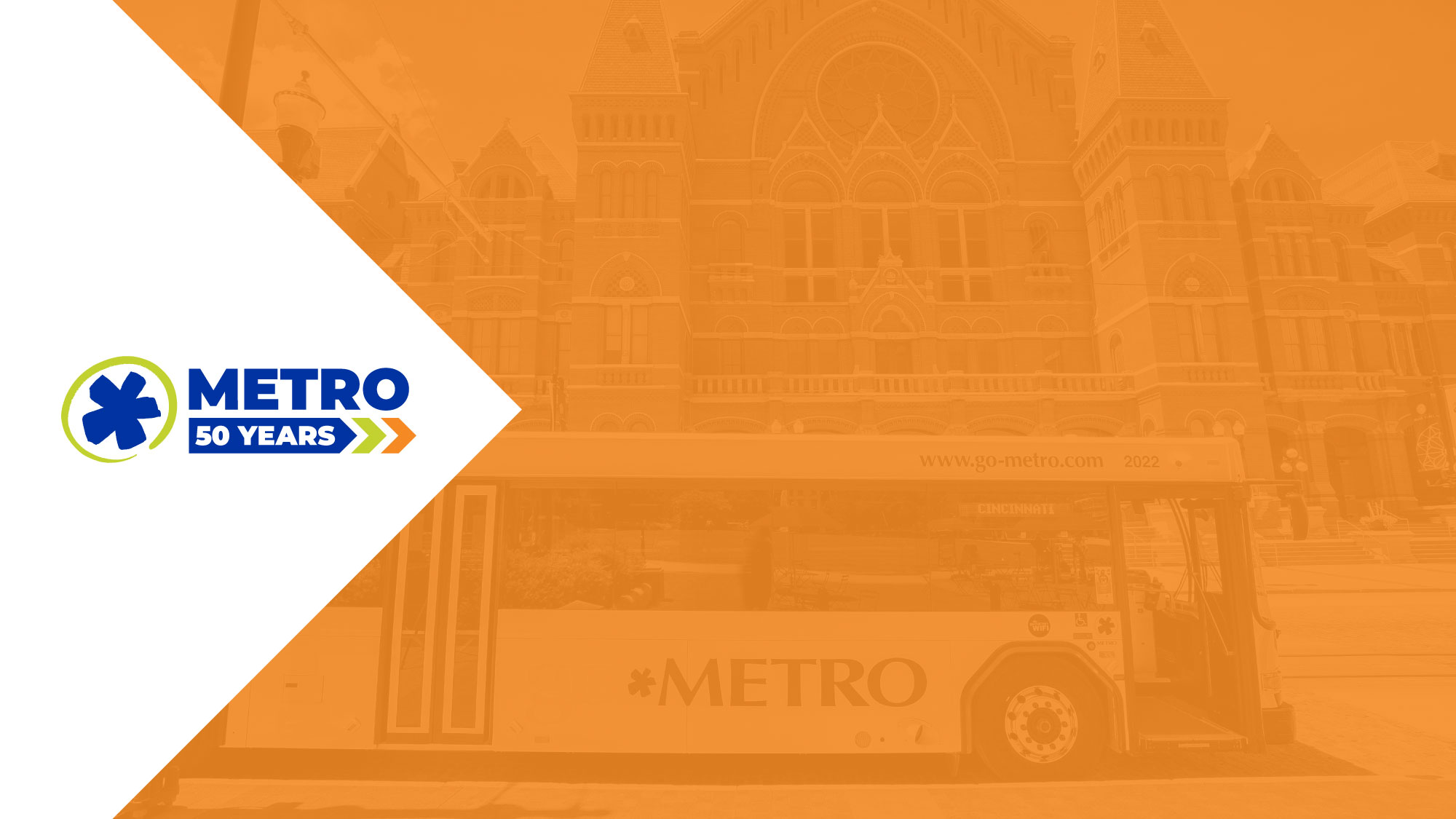 Route Level KPIs
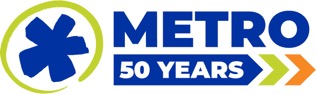 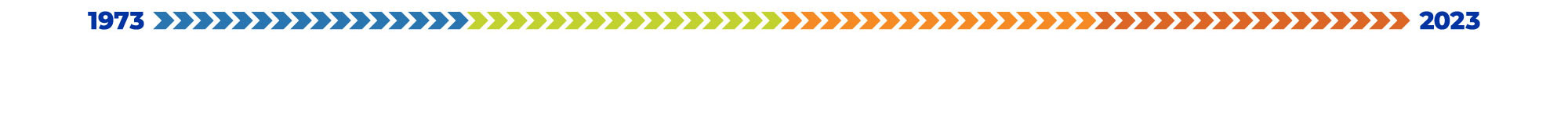 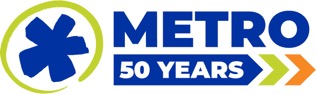 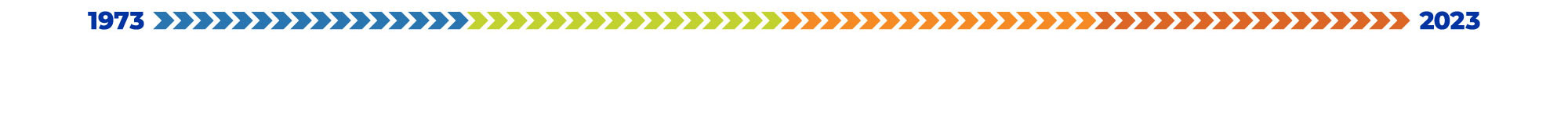 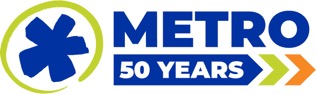 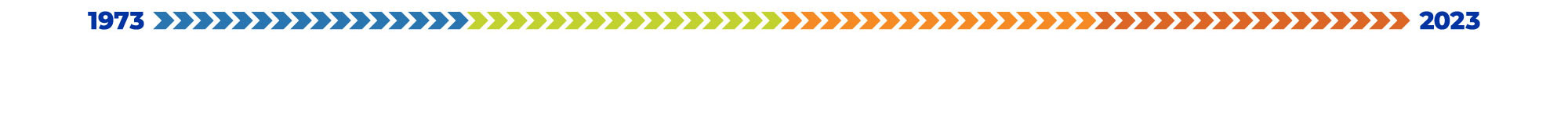 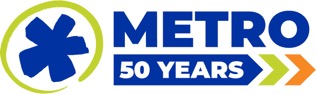 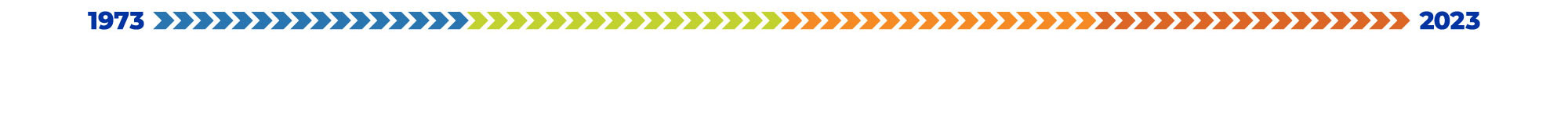